Request for Qualification: Counseling Services
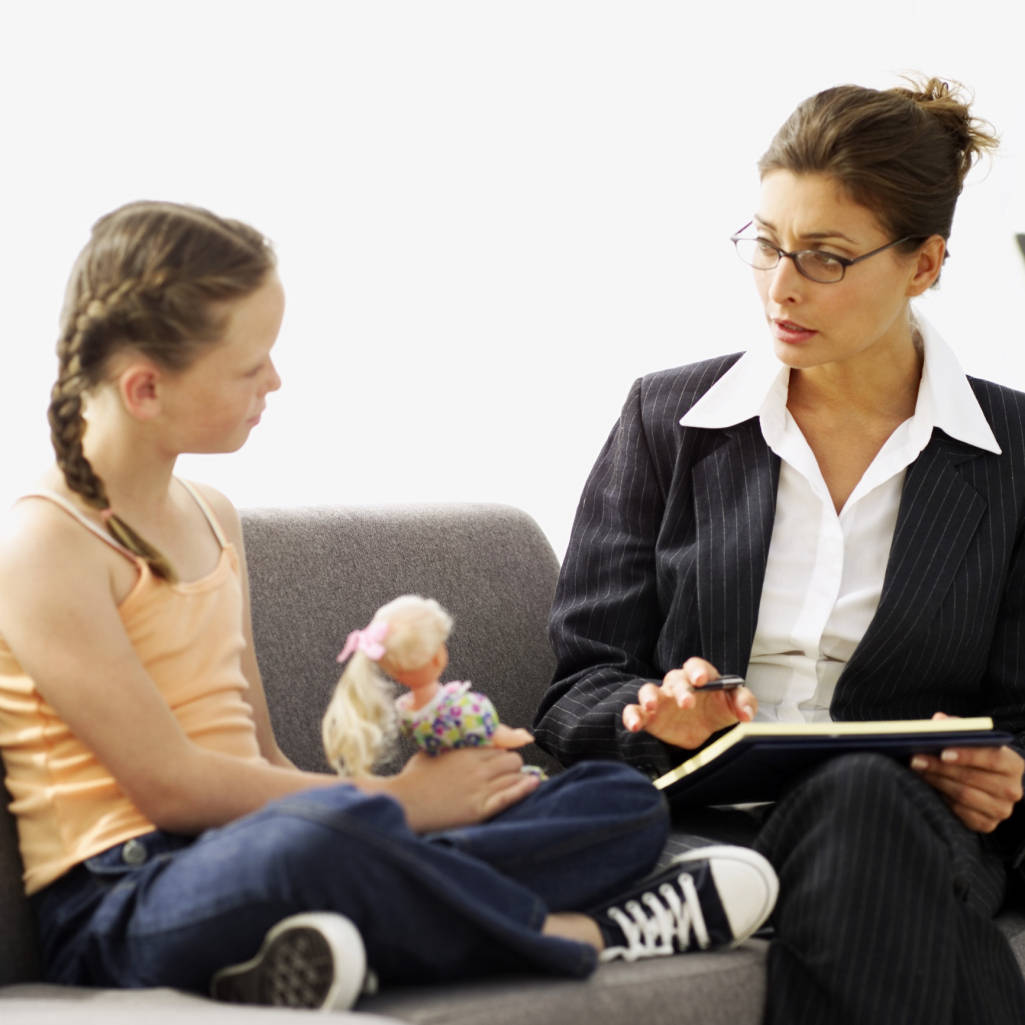 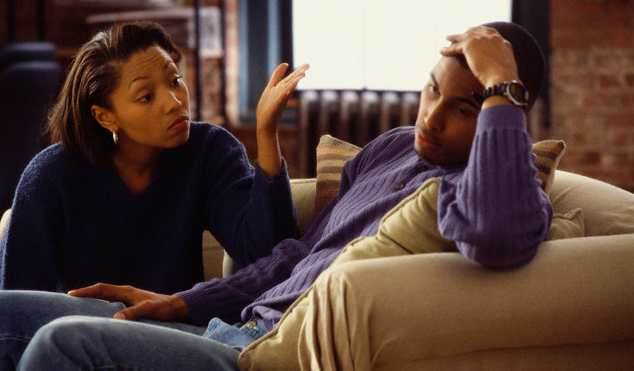 Presented by: Sarah Linam, Chief Procurement Officer
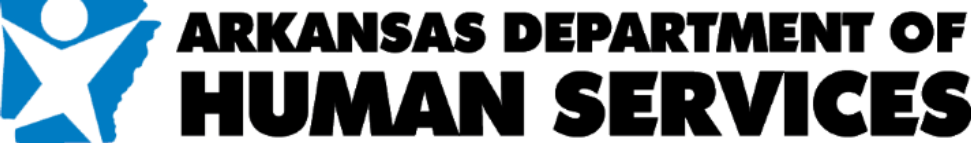 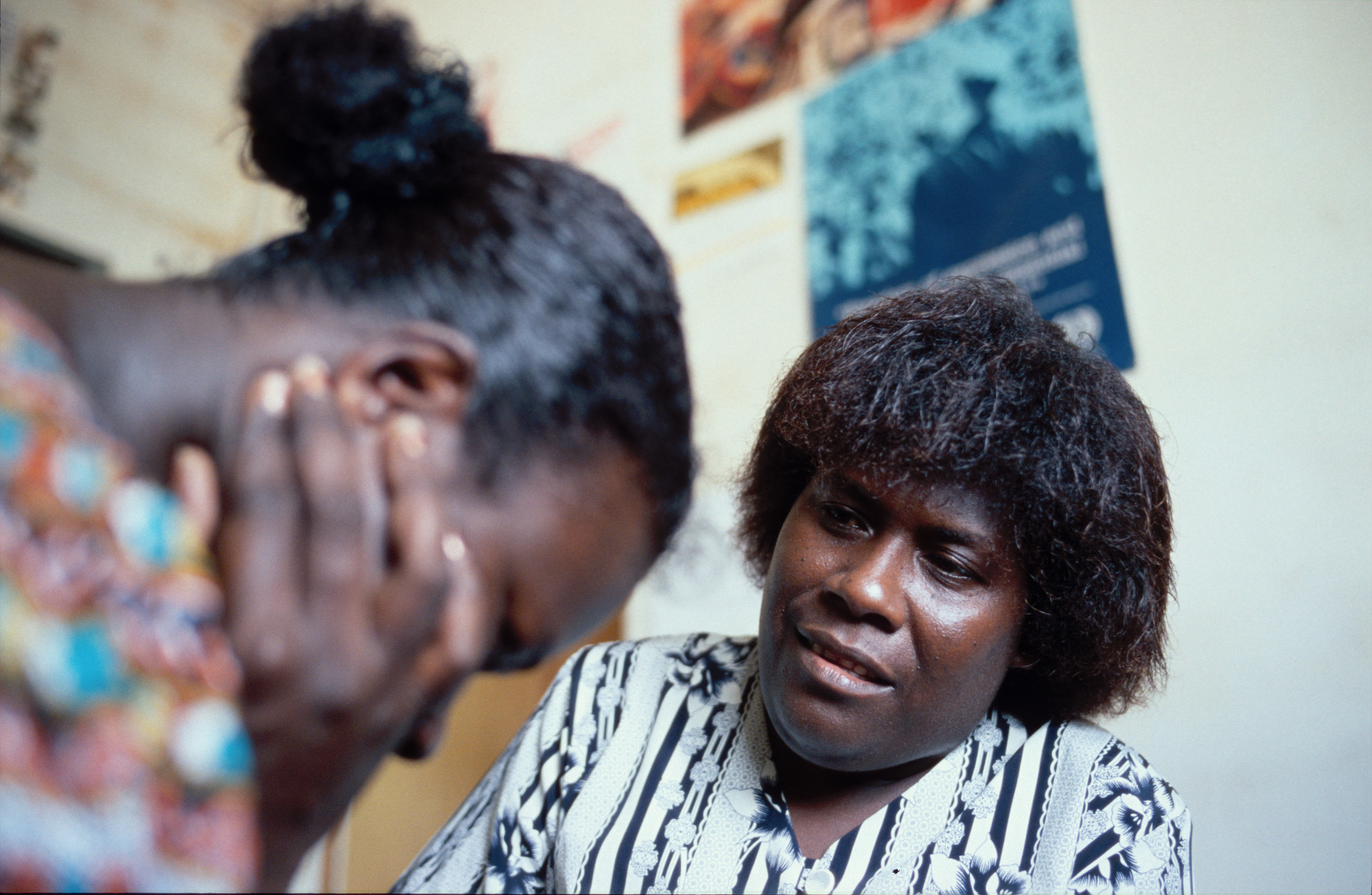 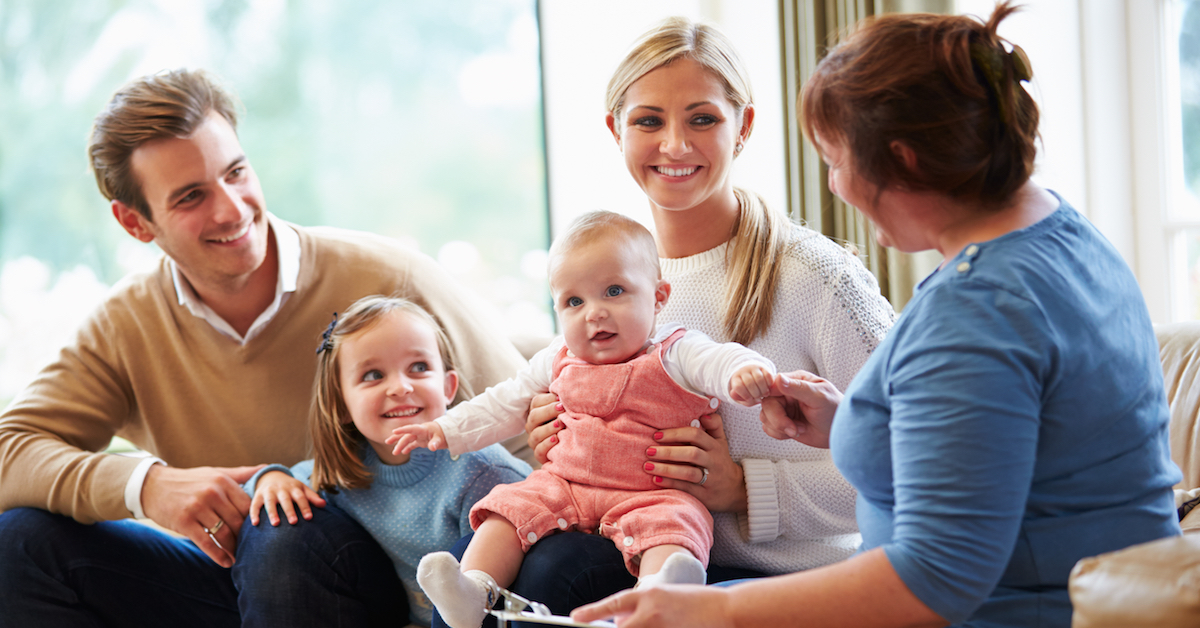 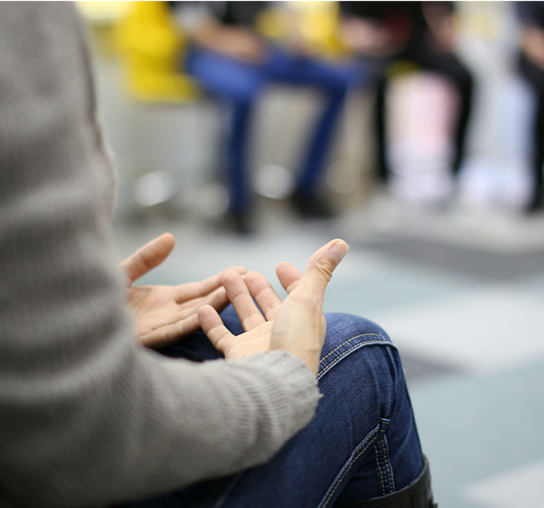 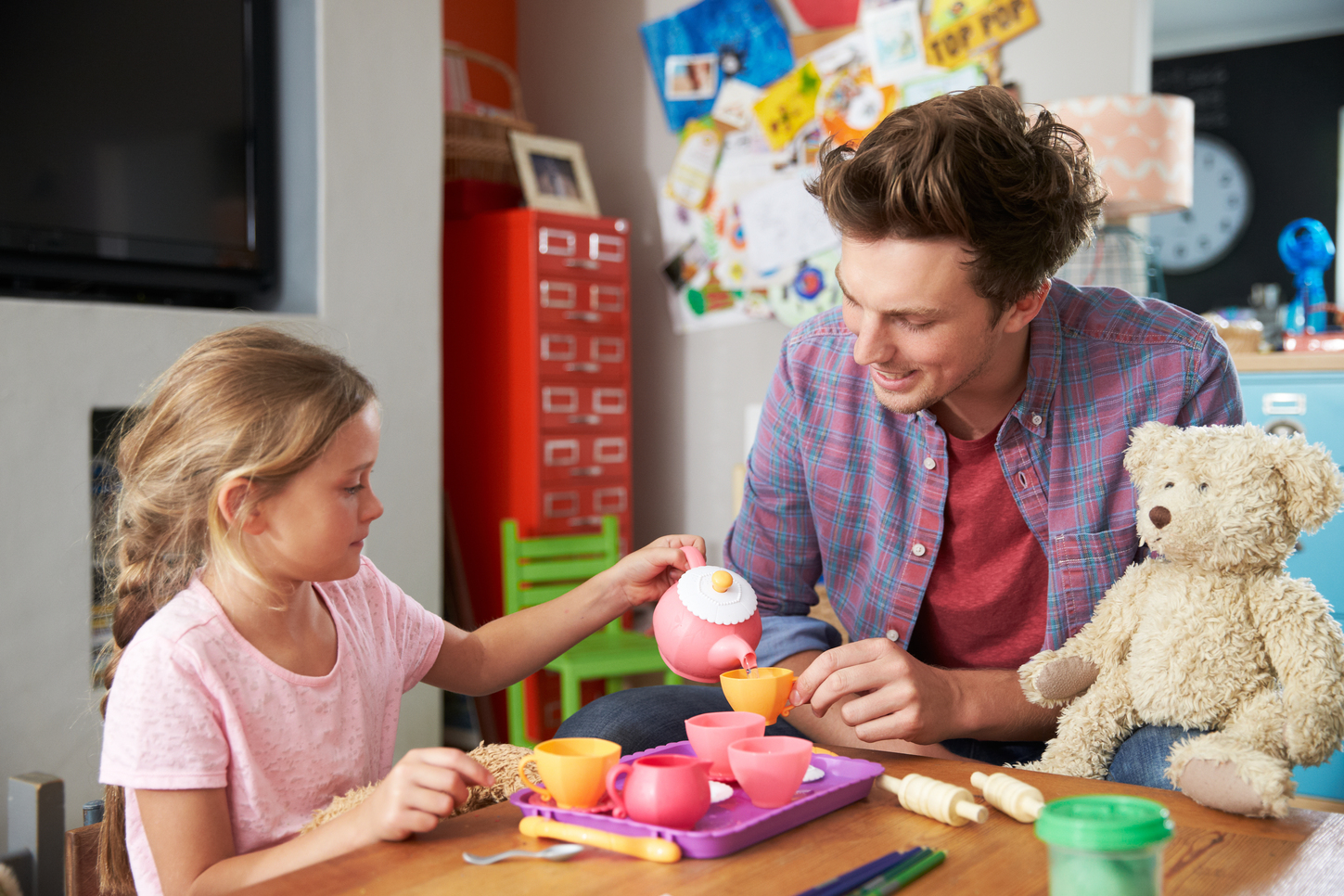 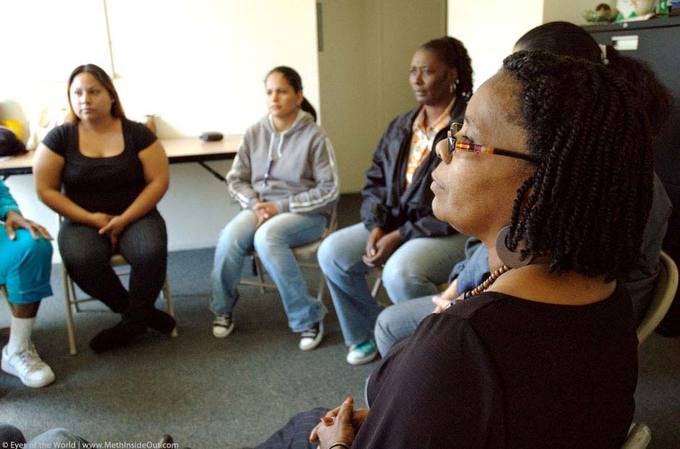 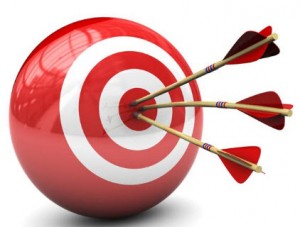 You will get answers:
What is a Qualified Vendor Listing (QVL)?
Why is DHS doing this?
What is the process of the QVL-Set Rate procurement method?
What is coming up regarding DHS-wide counseling services contracts?
What is the anticipated timeline for the Request for Qualifications (RFQ)?
How could this affect you as a current contractor with DHS?
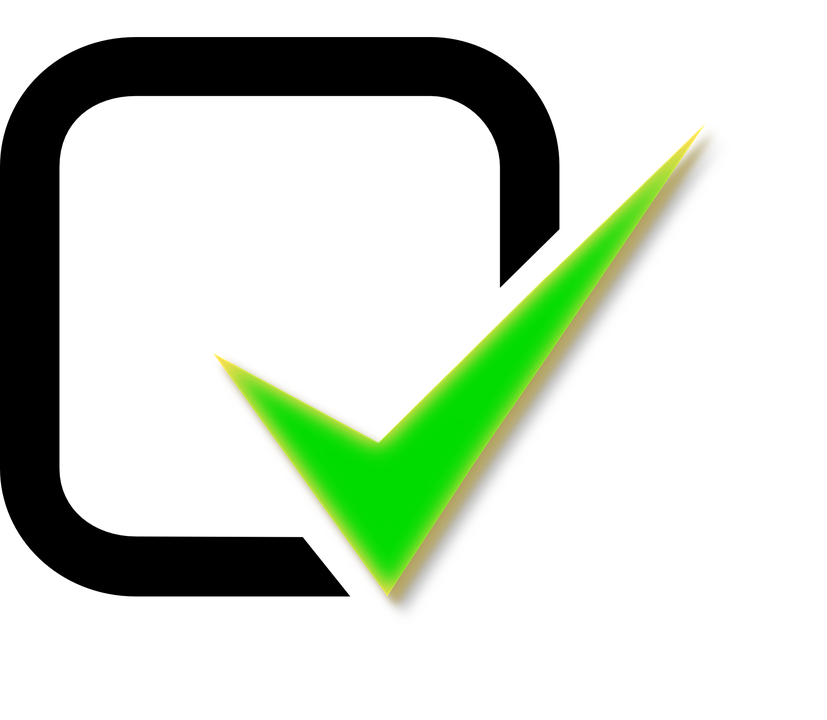 Qualified Vendor Listing (QVL)*
A Qualified Vendor Listing is a pre-qualified list of vendors who have products or services that have been approved as suitable for DHS needs.  It is used to eliminate the preliminary step of agreement to standard terms and conditions in future bid solicitations.

*NOTE: Placement on the list does not guarantee that the vendor will be contracted to perform services. It is not mandatory that a vendor take a contract just because they are on the list.
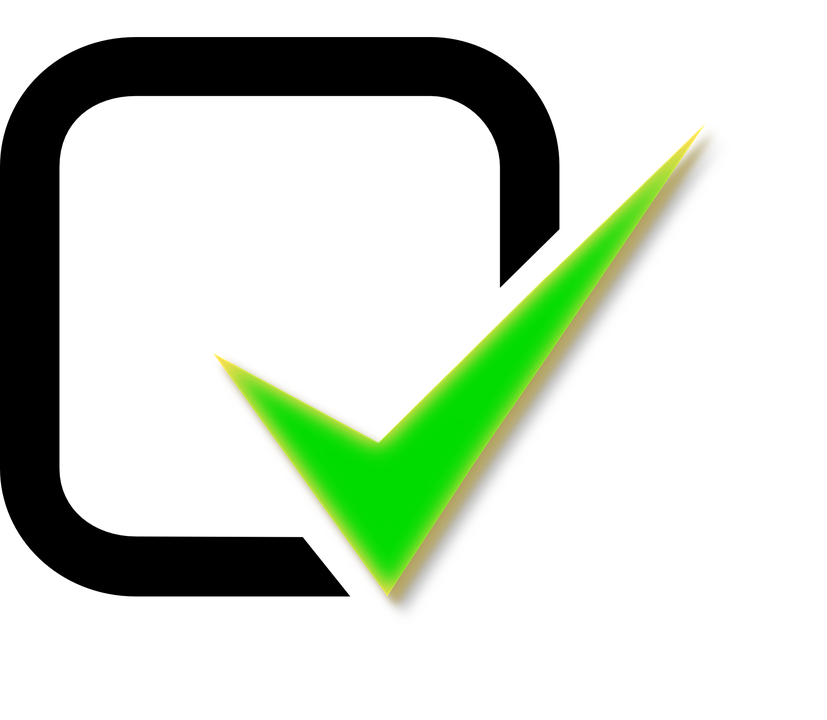 Qualified Vendor Listing
Potential vendors will be pre-qualified based on a general Scope of Work (SOW), specific Performance Indicators (PIs), and the minimum qualifications necessary to meet DHS needs for a basic counseling service.
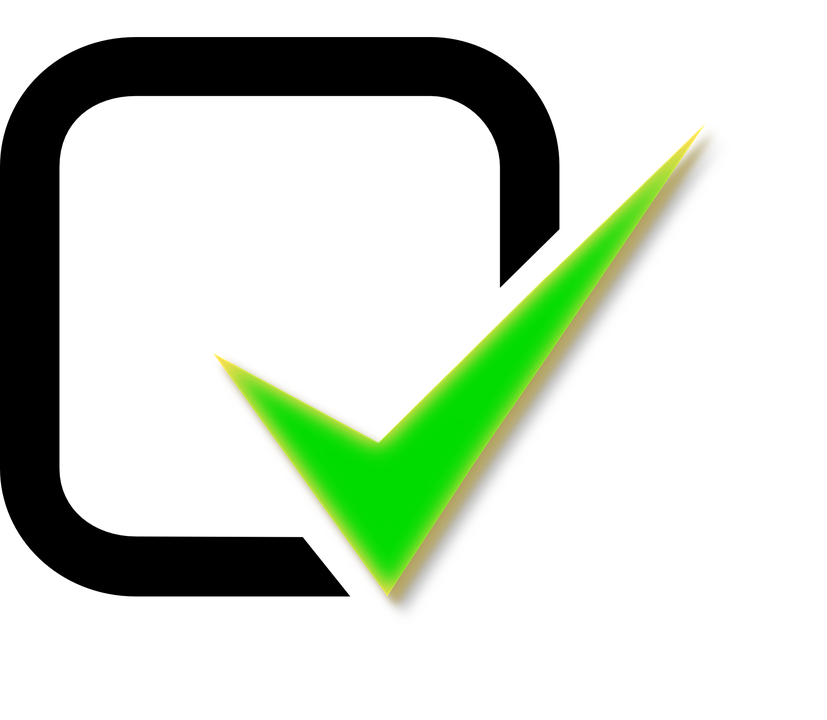 Qualified Vendor Listing
Once a vendor is on the Qualified Vendor List, the vendor is eligible to contract with all DHS divisions. The Office of Procurement (OP) can use the list to initiate contracts for any division that has a need for services covered by the QVL.  As the need is identified, a contract will be initiated by OP.
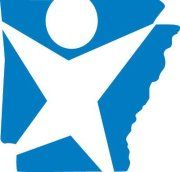 The Purpose of the QVL
The purpose of creating the list is to better serve the needs of people who depend upon DHS for counseling services.  The QVL allows DHS to build our capacity for providing counseling services throughout the state.
Step 1: For Projects Addressing More Specific Needs
DHS will develop a specific and detailed plan, including:
Any additional Scope of Work (SOW)specifications;
Any additional Performance Indicators (PIs); and
Any additional Minimum Qualifications (MQs) needed to fulfill the project parameters
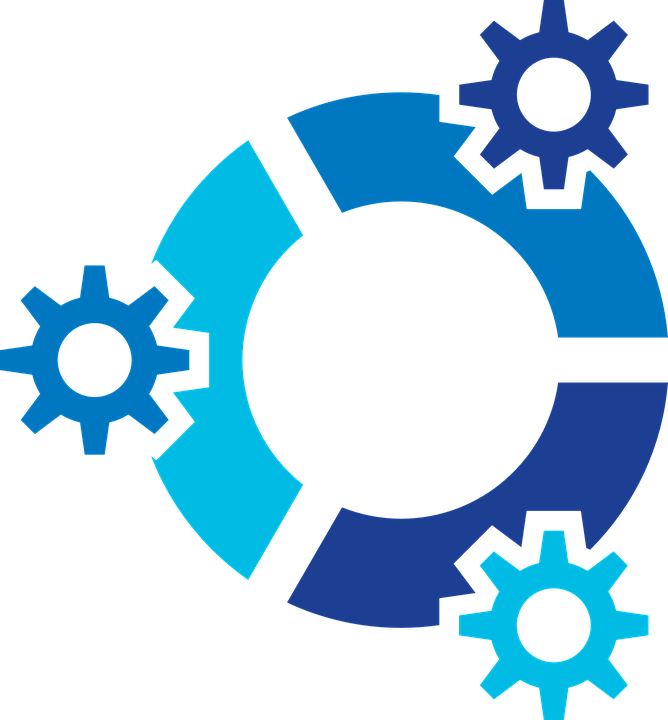 Step 2: Selecting A Vendor from
The Qualified Vendor List
When DHS has a need for counseling services, the Qualified Vendor List will be reviewed and a determination made to select one or more potential vendors.

For instance, if the need is for trauma counseling, a vendor with strengths in Trauma Informed Care and/or Certified Play Therapy may be chosen as a best fit for the need.
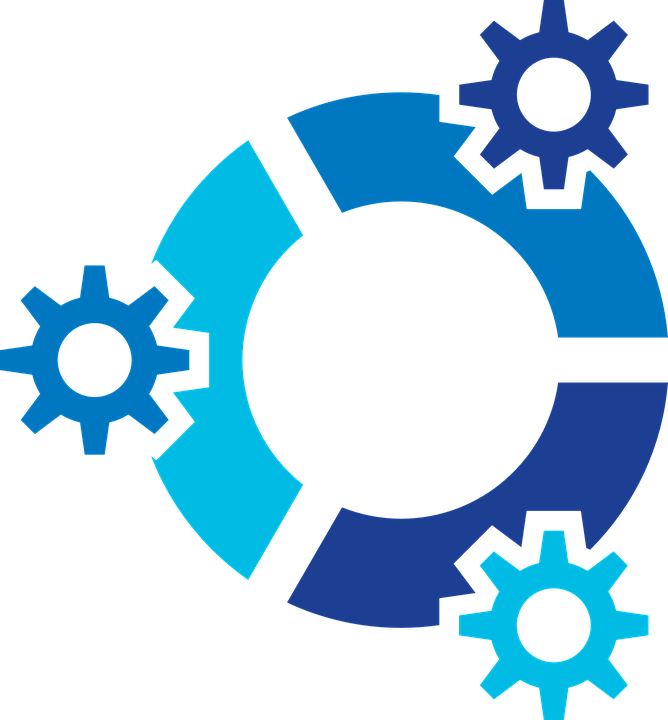 Step 3: Contracting
The contract is finalized when DHS ensures the SOW, PIs, and MQs are detailed enough to satisfy the needs of the Agency.
Step 4: Communication of Contract
The Office of Procurement (OP), will use the list to communicate with potential vendors during contract development.
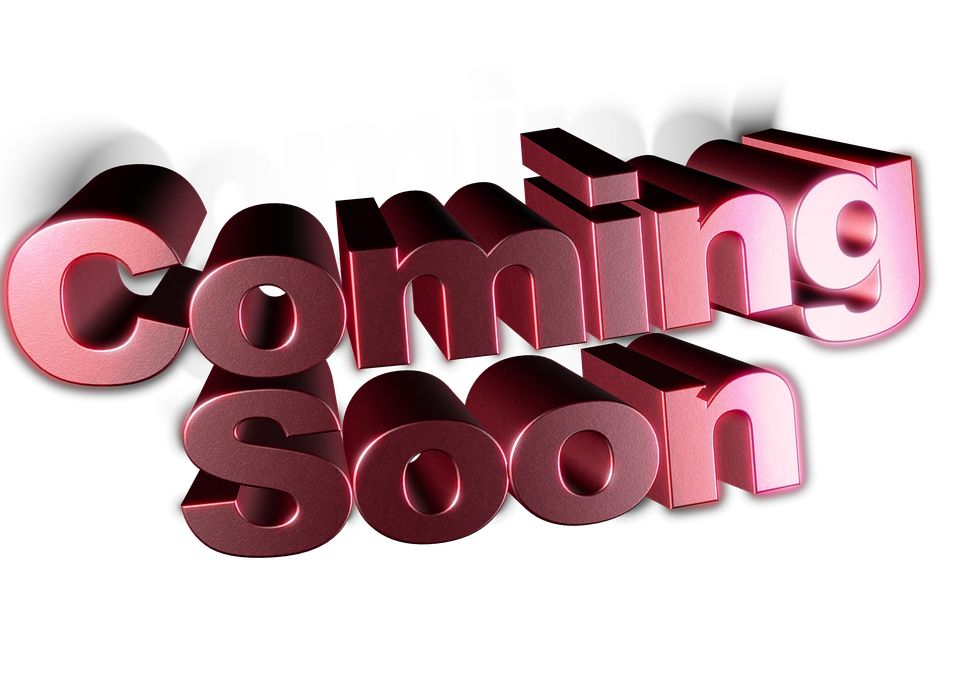 Upcoming Counseling Needs
A Therapeutic Counseling contract for January 1-June 30, 2019, with an option for DHS to extend another six (6) years.  
Minimum Qualifications:
Two (2) years’ experience providing counseling services in individual, family and/or group therapy and three (3) letters of recommendation per selected expertise
Enrolled as a behavioral service provider in the Arkansas Medicaid Program
Specialty Services
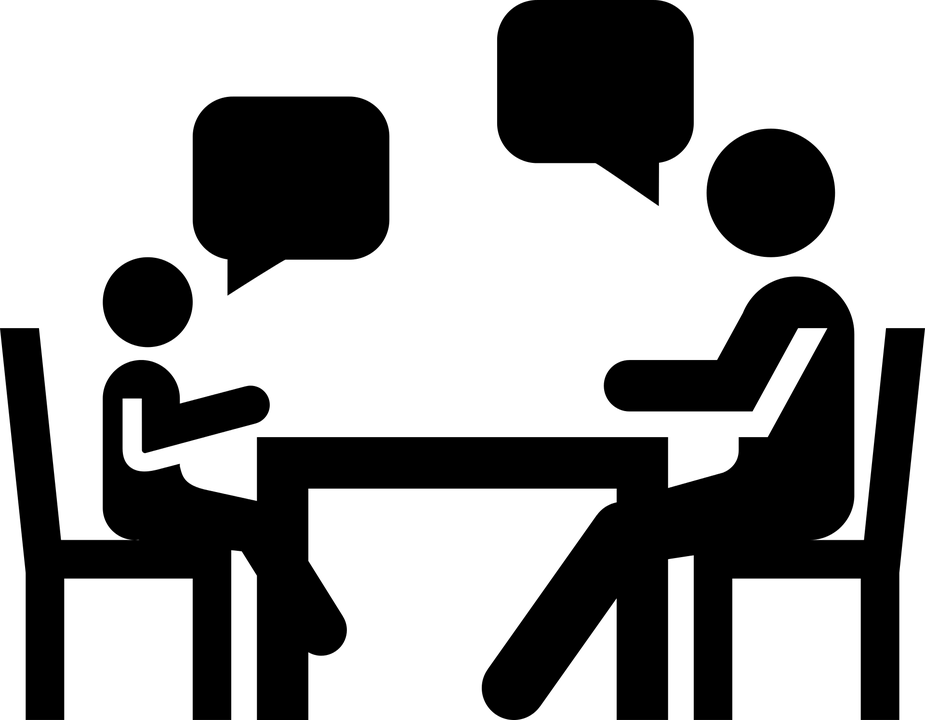 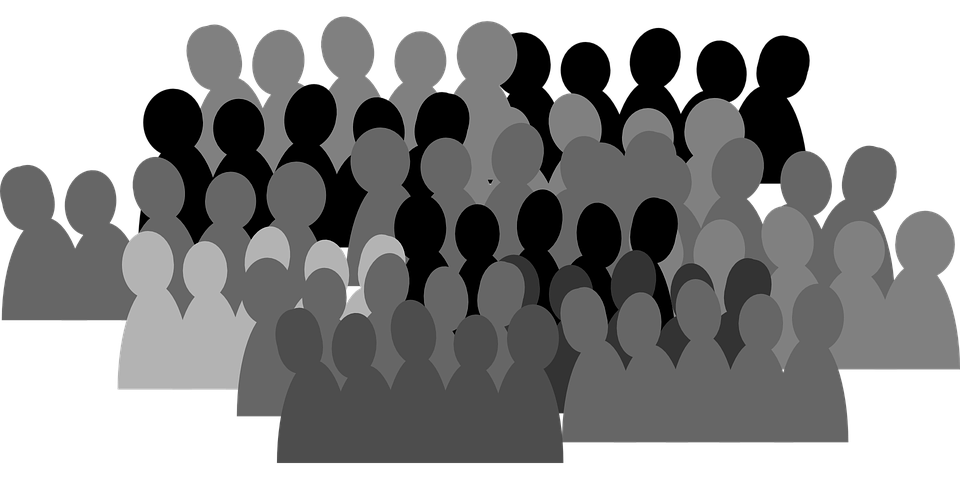 Specialty POPULATIONS
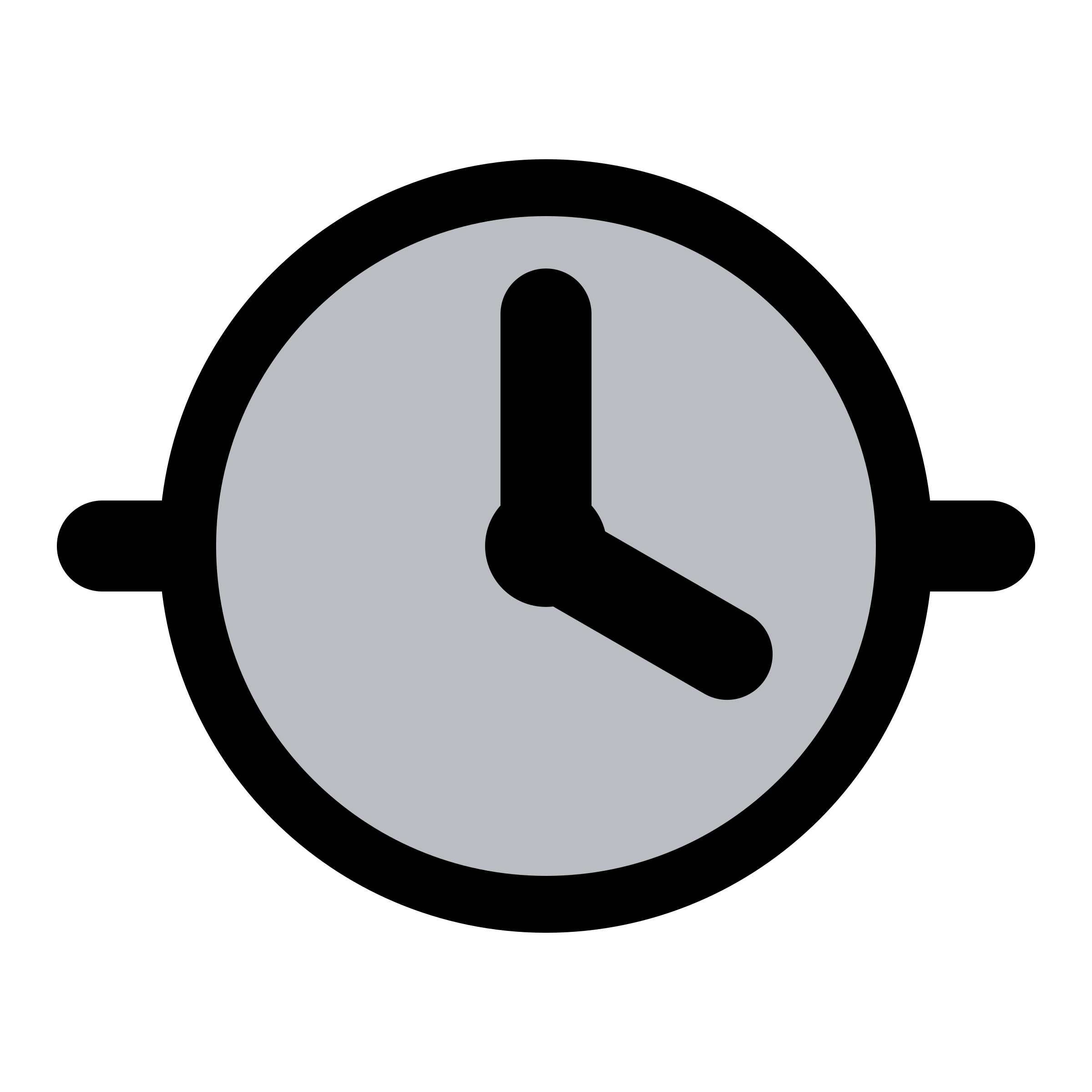 Timeline for Therapeutic Counseling Contract